Brazilian Tax Reform
October, 2019
Current Brazilian Tax System
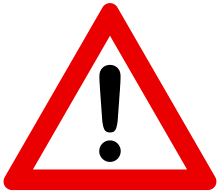 Challenges
Conflict of competence (states x municipalities)
Disputes of interpretation
Bureaucracy
Litigation in Brazilian courts
2
Brazilian Tax Reform
Proposals - Overview
PEC 45/2019
PEC 110/2019
PEC 128/2019
CIDE-Fuel
COFINS
PIS
IPI
ICMS
ISS
COFINS
PIS
IPI
ICMS
ISS
CSLL
IOF
IOF
COFINS
PIS
IPI
ICMS
ISS
IBS
Federal Selective Tax
State IBS
Federal IBS
Corporate Income Tax
IVA State/ Municipal
IVA Federal
IMF
IPI
Ed. Salary
6 extinctions
5 extinctions
9 extinctions 
and 2 changes
Non-cumulative VAT
Federal Selective Tax for specific products considered negative externalities (e.g cigars and alcohol)
Non-cumulative State VAT
Federal VAT for specific sectors
(e.g., fuel, oil, telecommunication)
Corporate Income Tax (CIT+CSLL)

Two changes:
ITCMD to be charged by Federal Government
IPVA encompassing aircraft and vessels
Non-cumulative VAT Federal
Non-cumulative VAT State/Municipal
IMF: Tax over cash flow
IPI: only for specific products considered negative externalities

Taxation on profits and dividends
Digital and financial services/goods taxed exclusively by the Federal Government
3
Brazilian Tax Reform
General Opportunities and Challenges
Opportunities
Challenges
Broader tax basis: all types of goods, services intangible and other activities will be taxed, imposing taxes in activities which are not currently taxed (such as rental)

Potential taxation on every transaction

Potential litigation on definition of destination

Potential accumulation or distortion of IVA credits depending on the companies’ activity

Lack of special regime to given sectors
Tax simplification

Uniform tax regime

Centralized collection

Non-cumulative tax (IBS or IVA): all credits

Simpler tax reporting

Relief of tax litigation
4
Brazilian Tax Reform
[Speaker Notes: Temos a qualificação feita pela RFB em soluções de consulta para cada um dos 6 casos.
Base de dados - Solução de Consulta nº 10.079 - SRRF10/Disit - http://normas.receita.fazenda.gov.br/sijut2consulta/link.action?visao=anotado&idAto=77930
Know-How - Solução de Consulta nº 325 – Cosit - http://normas.receita.fazenda.gov.br/sijut2consulta/link.action?visao=anotado&idAto=84137
Carteira de clientes – CARF, Acórdão nº 1301003.285, Processo nº 16561.720130/2016-12
Licenciamento de software - SC Cosit nº 449-2017 - http://normas.receita.fazenda.gov.br/sijut2consulta/link.action?visao=anotado&idAto=86321
Direitos de distribuição -SC Cosit nº 449-2017 - http://normas.receita.fazenda.gov.br/sijut2consulta/link.action?visao=anotado&idAto=86321
Direitos de imagem – CARF, Acórdão nº 2401005.938, Processo nº 15586.720495/2016-04]